Бактерії: будова                                 та процеси життєдіяльності
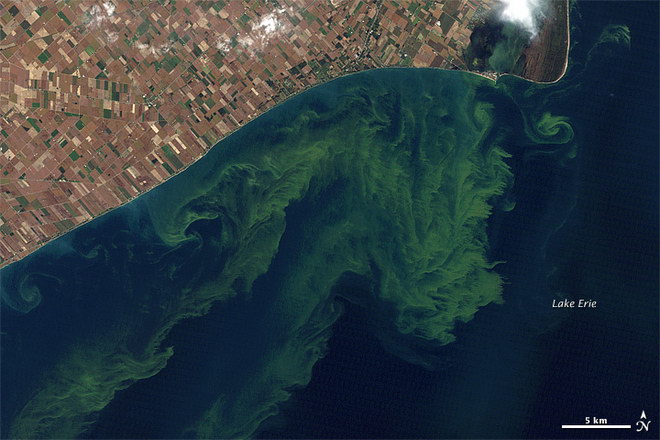 Еукаріоти
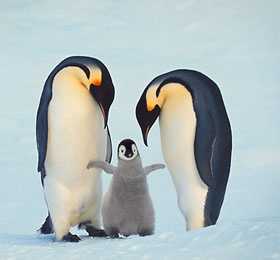 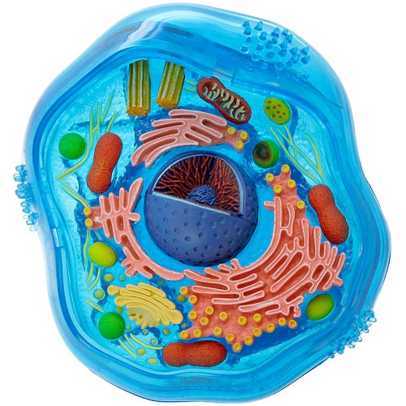 Клітини цих організмів мають ядро. Тварини
Еукаріоти
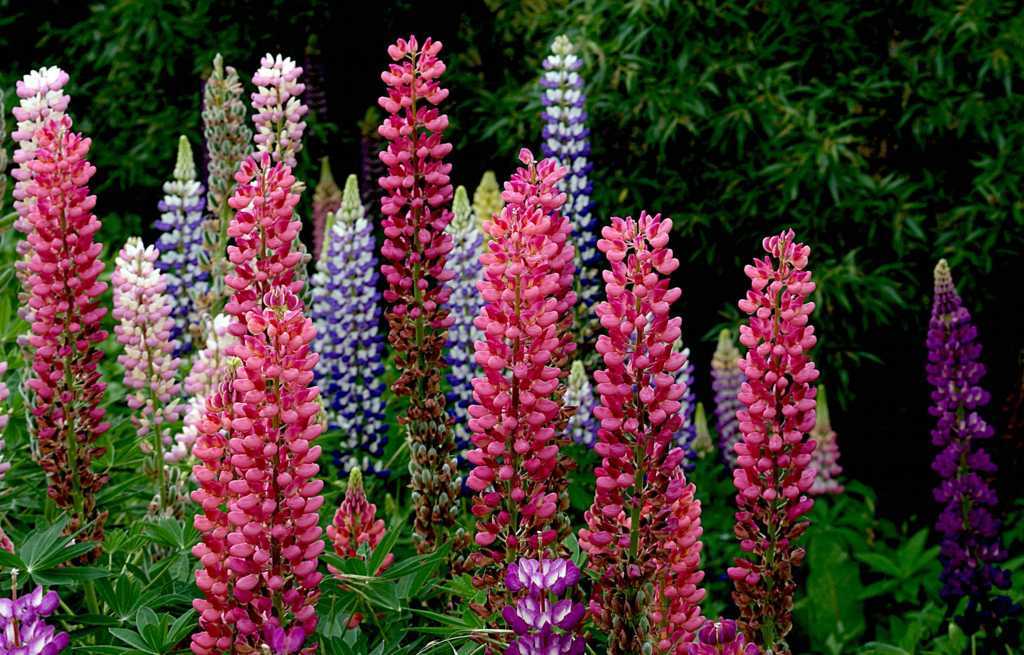 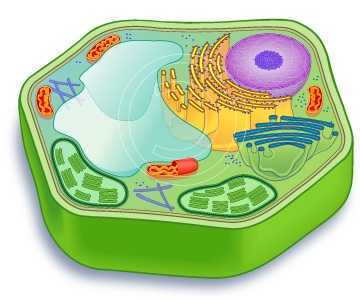 Клітини цих організмів мають ядро. Рослини
Еукаріоти
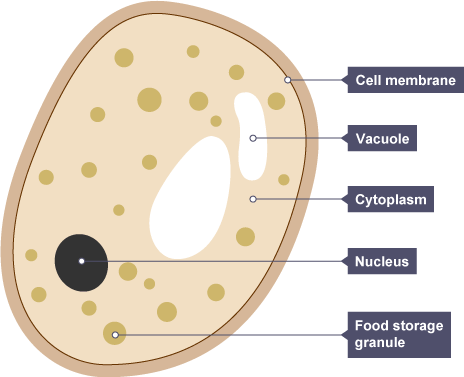 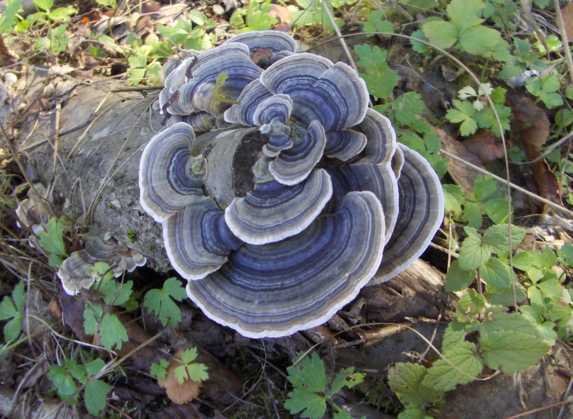 Клітини цих організмів мають ядро. Гриби
Бактерії
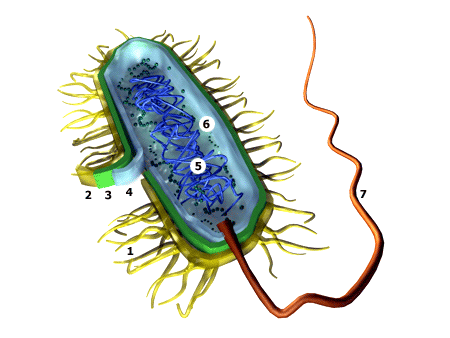 Дуже просто організовані істоти
Бактерії
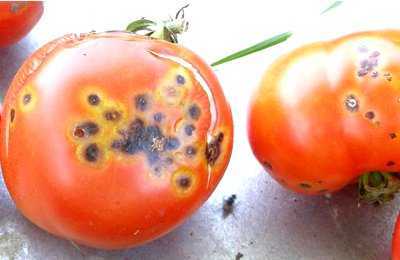 Живуть скрізь: на інших організмах
Бактерії
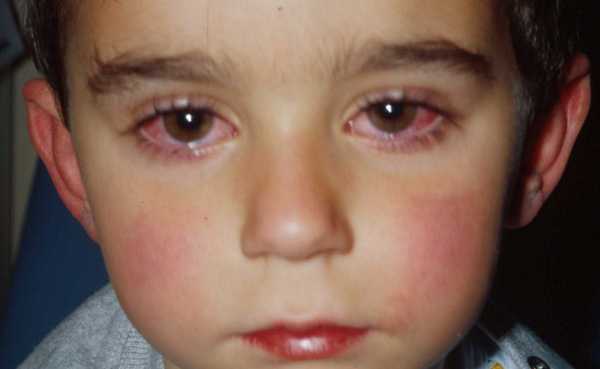 Живуть скрізь: всередині інших організмів
Бактерії
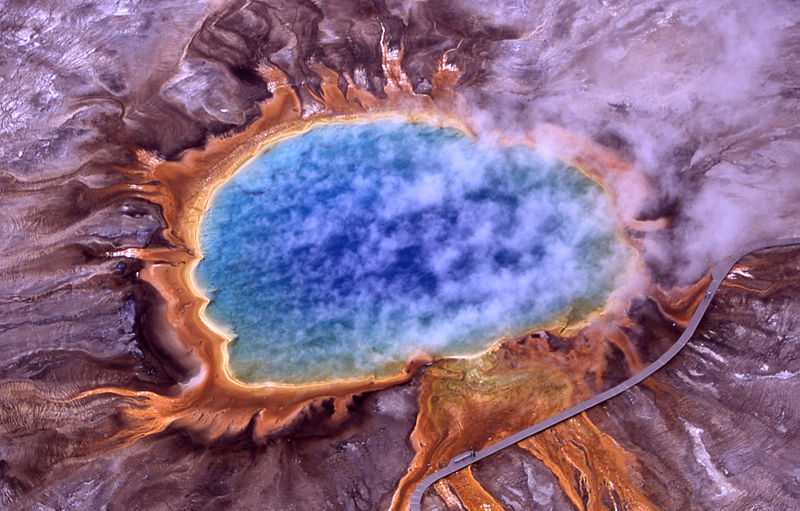 Живуть скрізь: у прісній і солоній воді
Бактерії
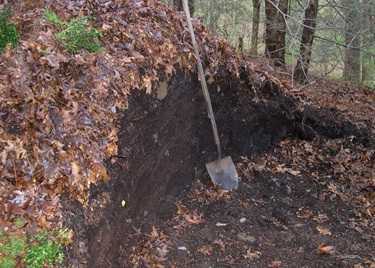 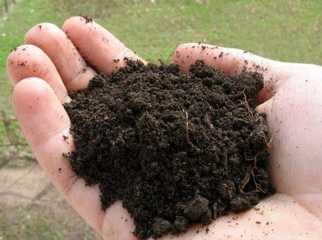 Живуть скрізь: у грунті
Бактерії
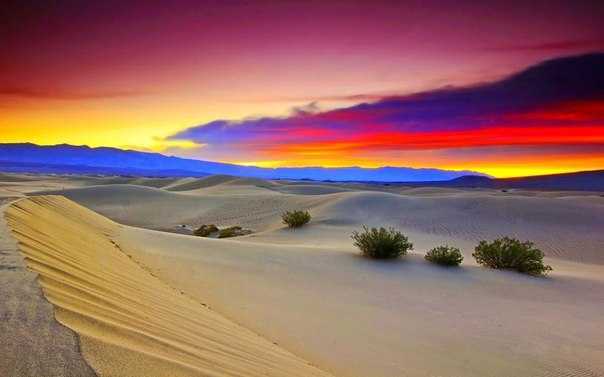 Спори бактерій літають у повітрі
Бактерії
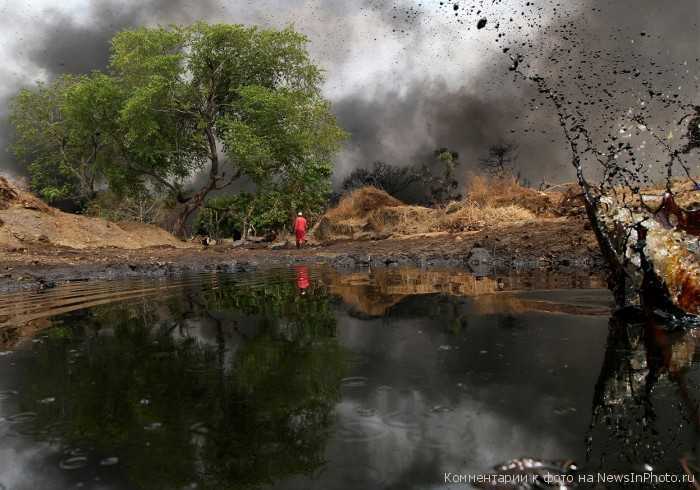 Нафтобактерії живуть без кисню на глибині кілька км
Бактерії
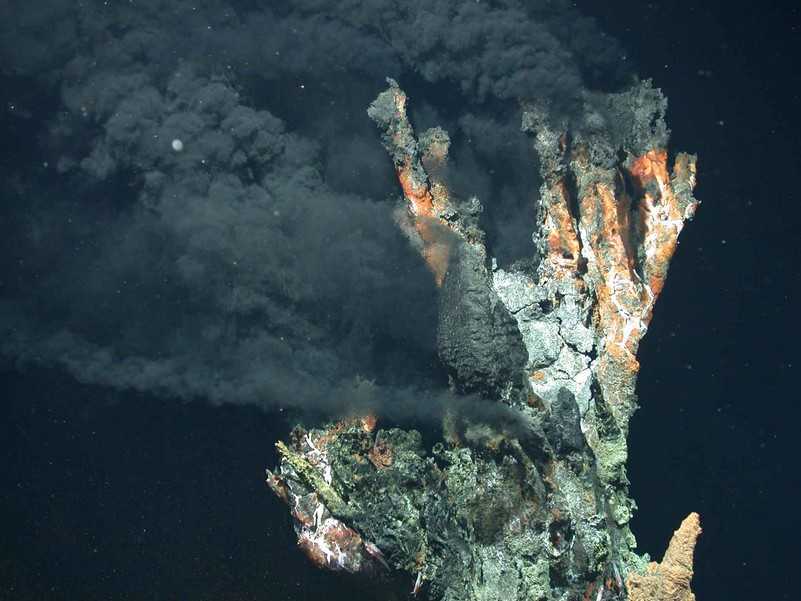 Деякі види живуть у гарячих джерелах при 90˚С
Будова бактерій
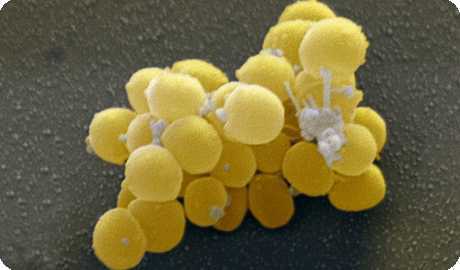 Дуже дрібні (0,005 – 0,0005мм)
Будова бактерій
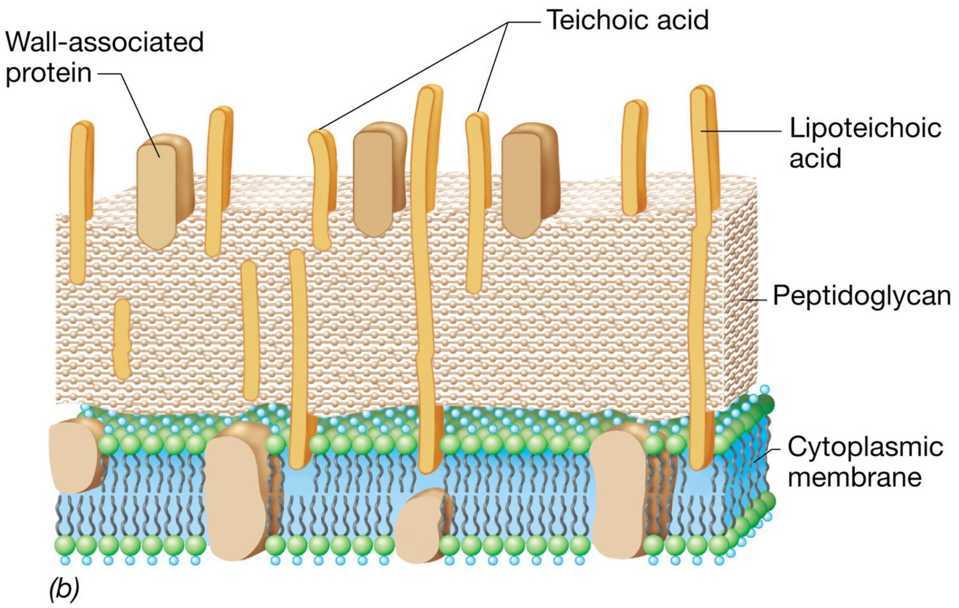 Над мембраною є клітинна оболонка з муреїну
Будова бактерій
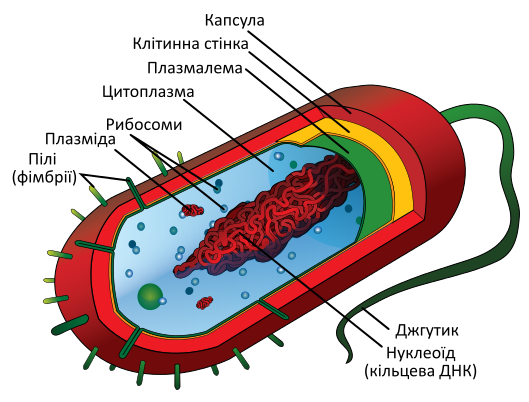 ДНК міститься не у ядрі, а в особливій зоні у цитоплазмі
Будова бактерій
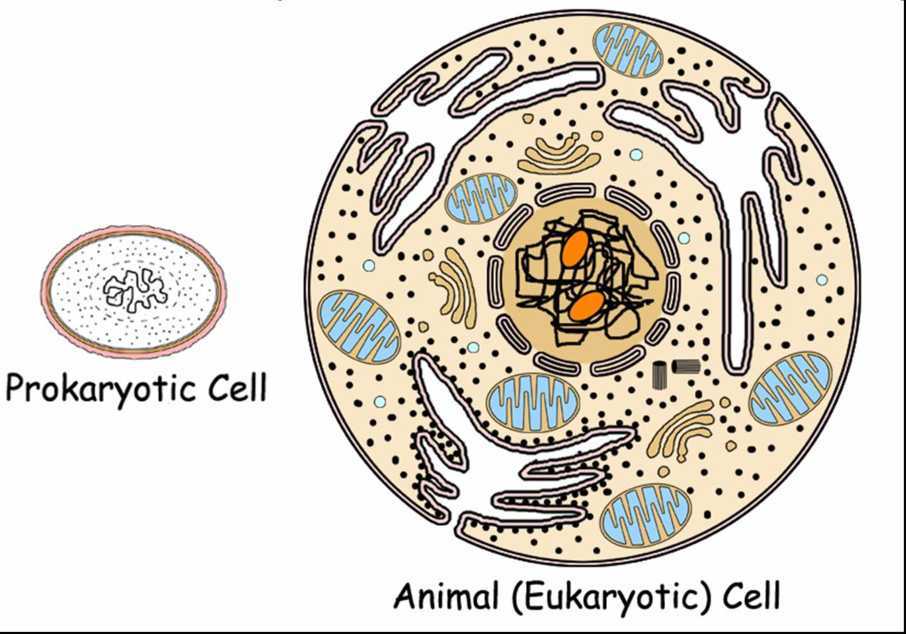 Немає хлоропластів, мітохондрій, у багатьох – навіть вакуоль
Будова бактерій
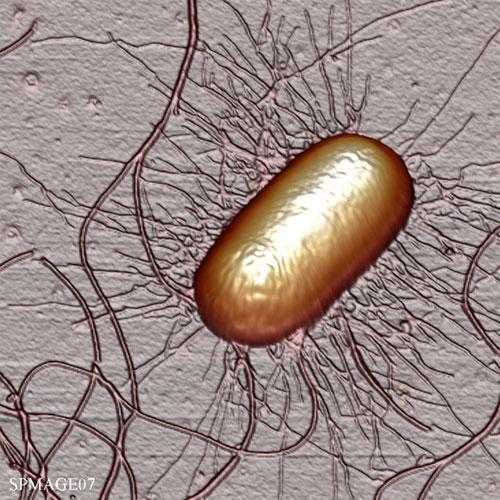 Деякі бактерії мають джгутики (1 або багато)
Будова бактерій
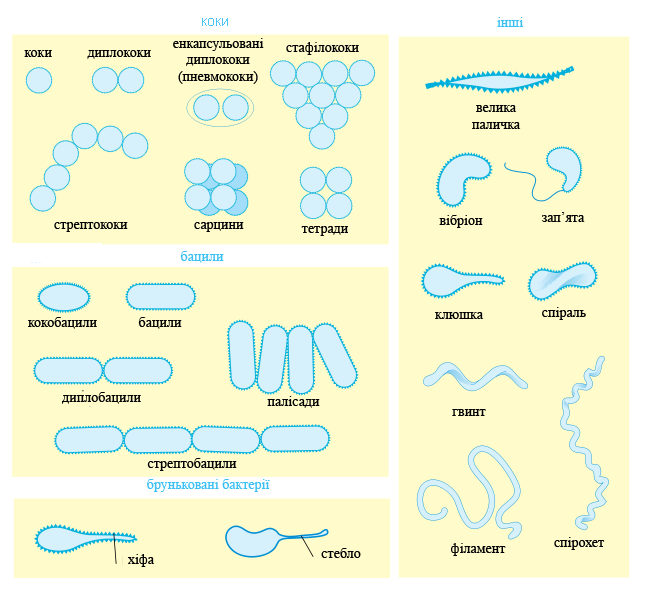 Форма бактерій дуже різноманітна
Ціанобактерії
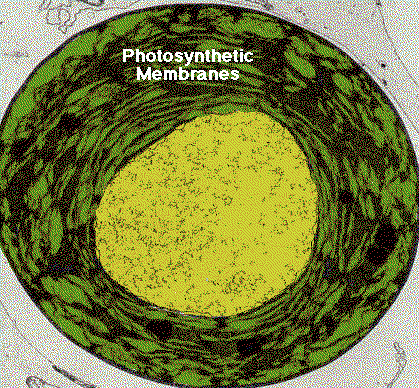 Здатні до фотосинтезу, живуть у воді і грунті
Ціанобактерії
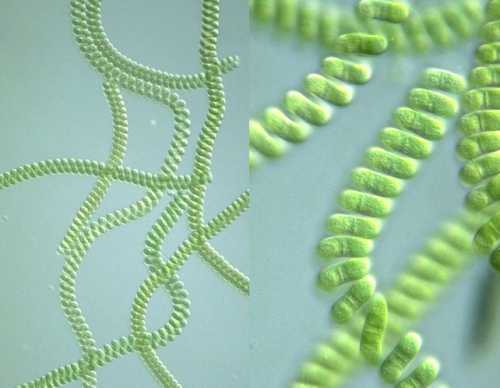 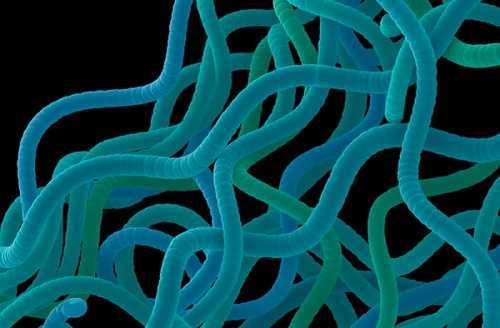 Мають хлорофіл, зеленкуваті на колір,                                раніше звалися синьо-зеленими водоростями
Ціанобактерії
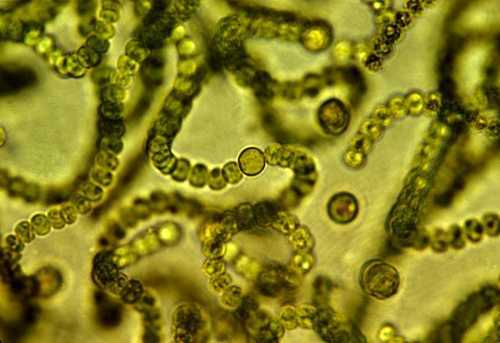 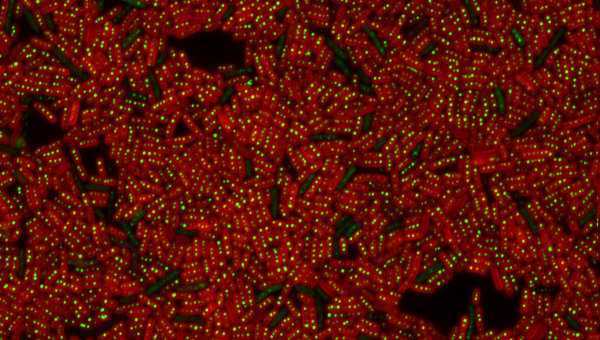 Крім хлорофілу можуть мати жовті і червоні пігменти
Ціанобактерії
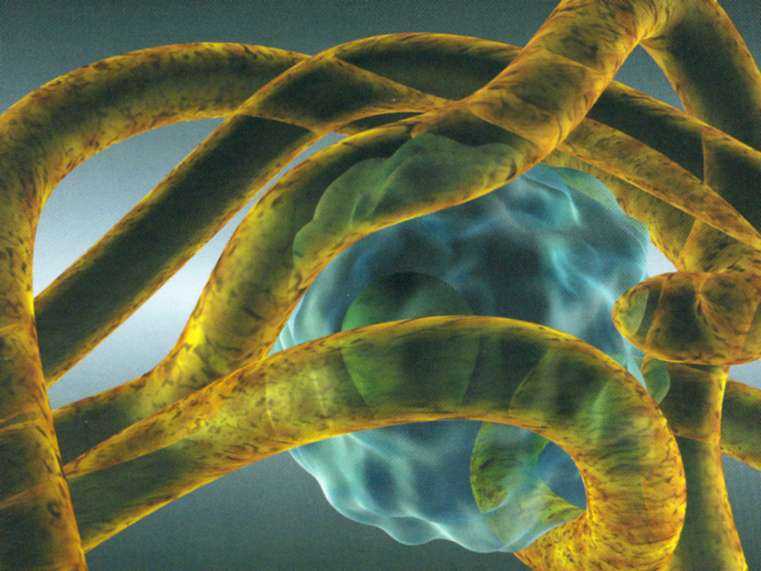 Поверх оболонки вкриті слизом
Ціанобактерії
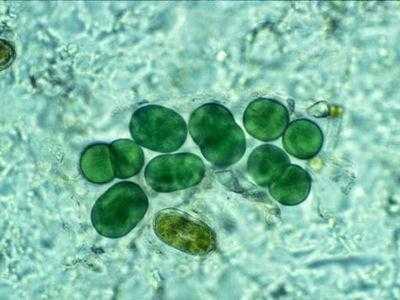 Є одноклітинні і багатоклітинні
Ціанобактерії
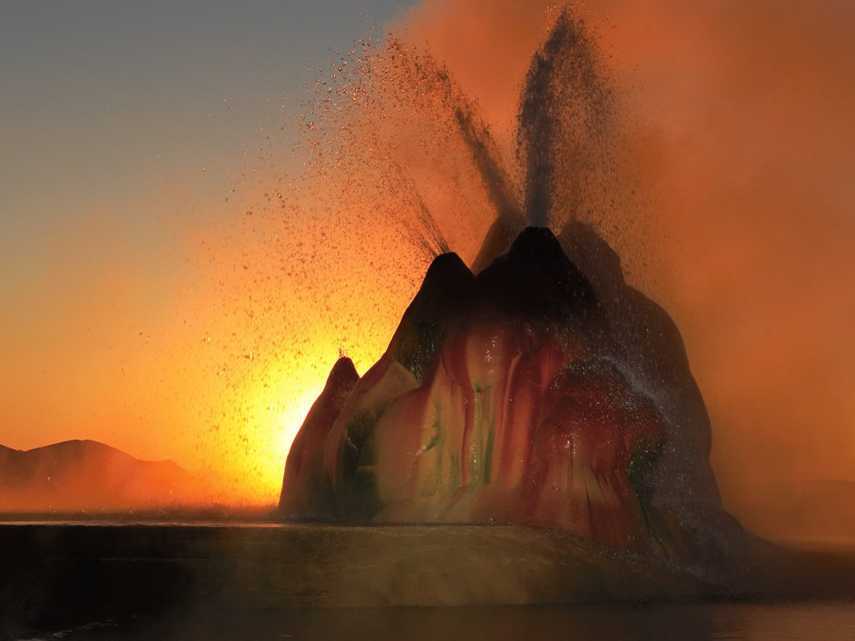 Можливо, це перші організми на Землі
Життєдіяльність бактерій
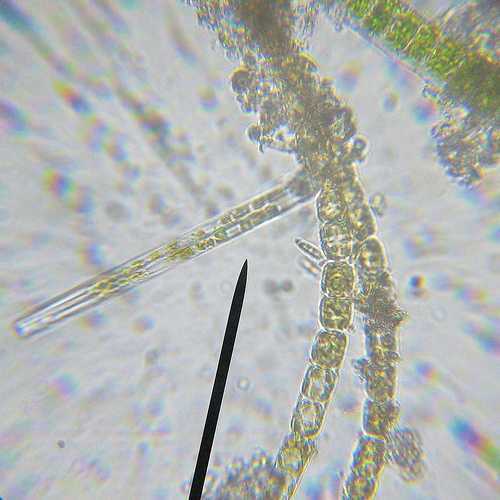 Зелені бактерії здатні до фотосинтезу
Життєдіяльність бактерій
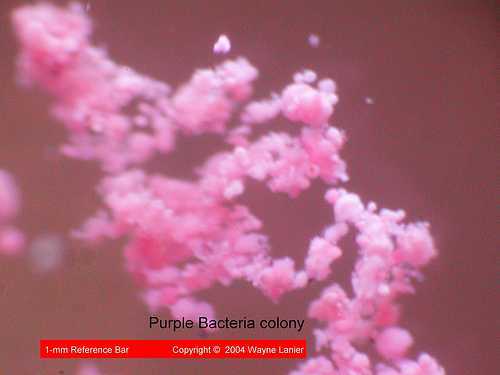 Пурпурні бактерії здатні до фотосинтезу
Життєдіяльність бактерій
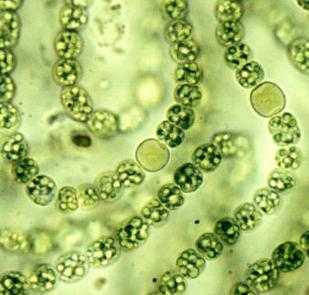 Ціанобактерії фотосинтезують із виділенням кисню
Життєдіяльність бактерій
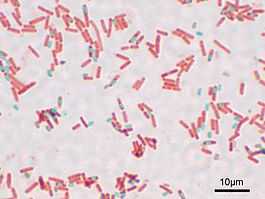 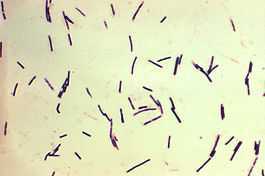 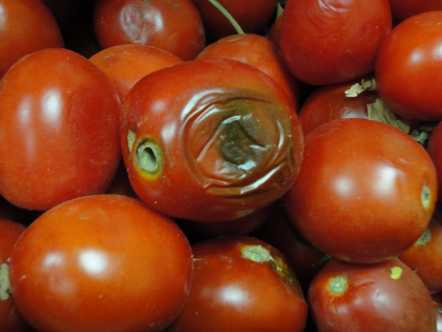 Гнильні бактерії розкладають рештки рослин і тварин
Життєдіяльність бактерій
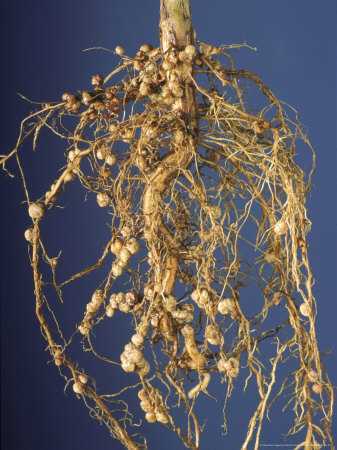 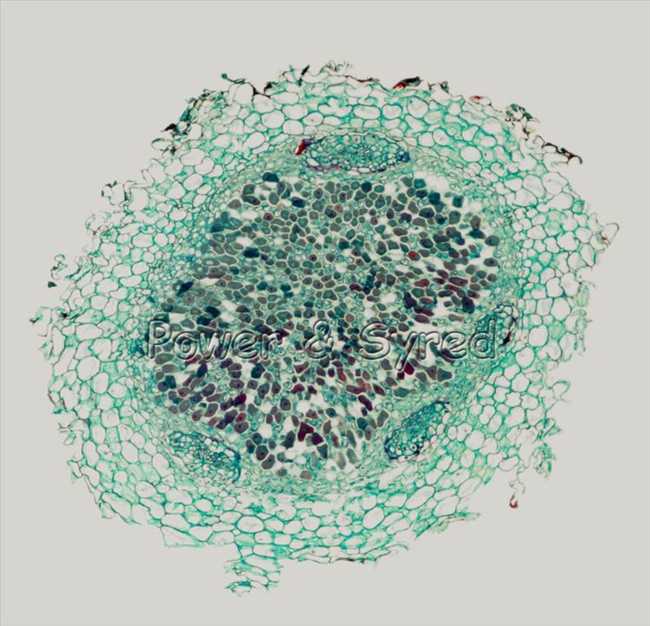 Бульбочкові бактерії та деякі ціанобактерії вміють засвоювати азот із повітря, роблячи його доступним для рослин
Життєдіяльність бактерій
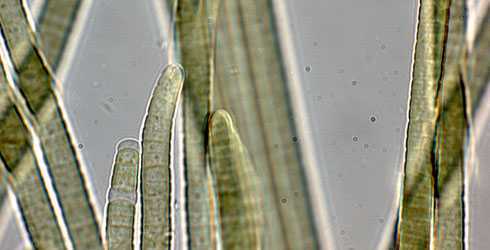 Енергію отримують за рахунок дихання киснем
Життєдіяльність бактерій
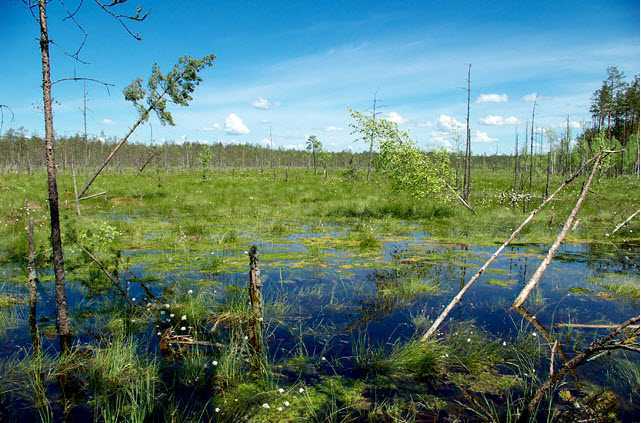 Ті, що живуть у середовищі без кисню, отримують енергію за рахунок інших хімічних реакцій
Життєдіяльність бактерій
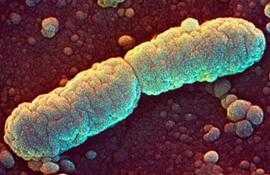 Розмножуються поділом навпіл
Життєдіяльність бактерій
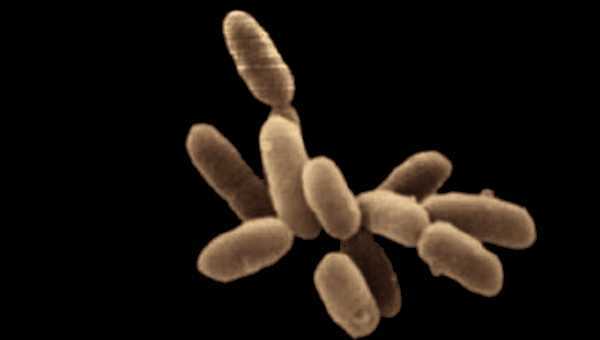 Розмножуються брунькуванням
Життєдіяльність бактерій
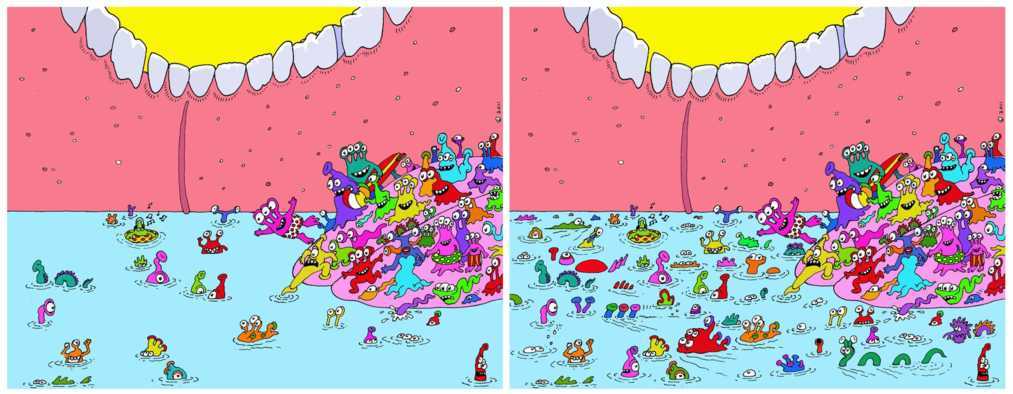 У сприятливих умовах діляться кожні 20…30 хв
Життєдіяльність бактерій
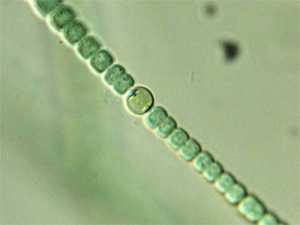 Нитчасті ціанобактерії діляться шматками нитки
Життєдіяльність бактерій
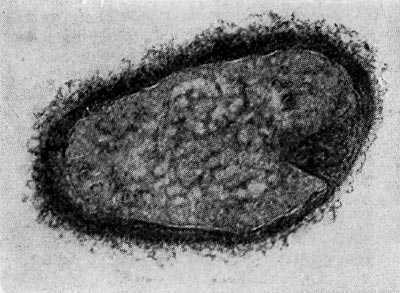 За несприятливих умов утворюють –  цисти (клітина вкривається оболонкою)
Життєдіяльність бактерій
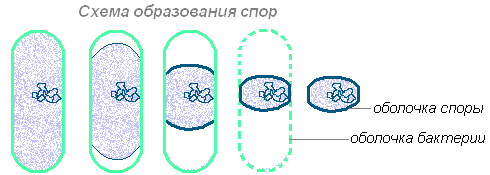 За несприятливих умов утворюють спори
Життєдіяльність бактерій
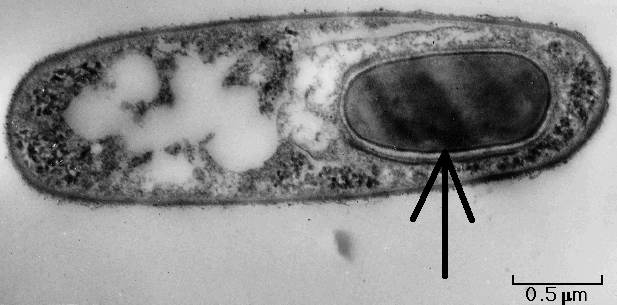 Спора переживає несприятливі умови, переноситься на нове місце
Життєдіяльність бактерій
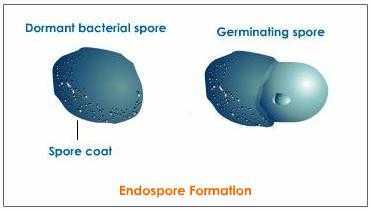 У сприятливих умовах спора проростає